Discovery of the scale effect of the dependence of the mass of solid detonation products on the mass of explosives in "in situ" explosive experiments on synchrotron beams VEPP-4
B.P. Tolochko, K.A. Ten, E.R. Pruuel, A.O. Kashkarov, I.A. Rubtsov, L.I. Shekhtman,               P.A. Piminov, V.M. Aulchenko, V.V. Zhulanov
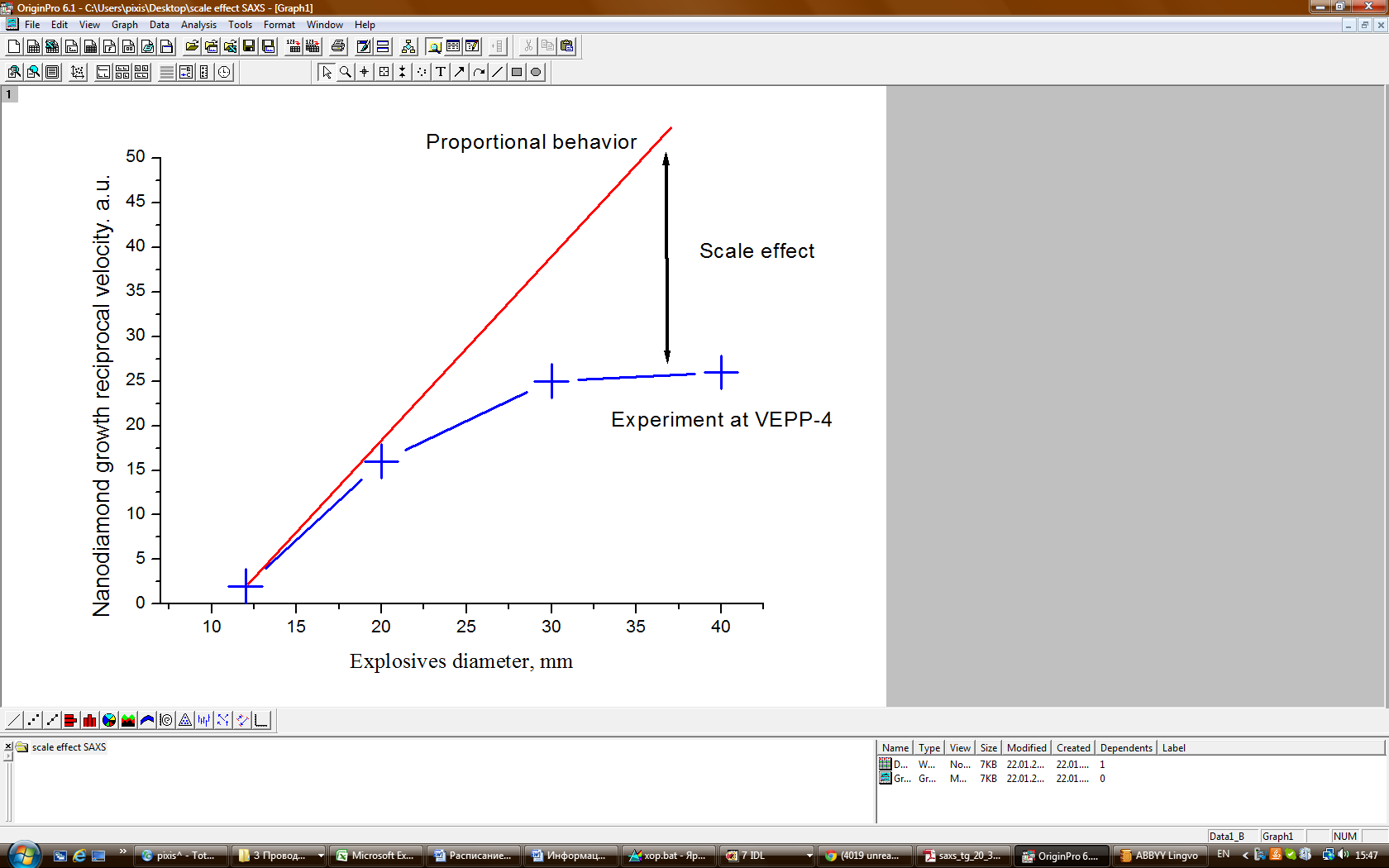 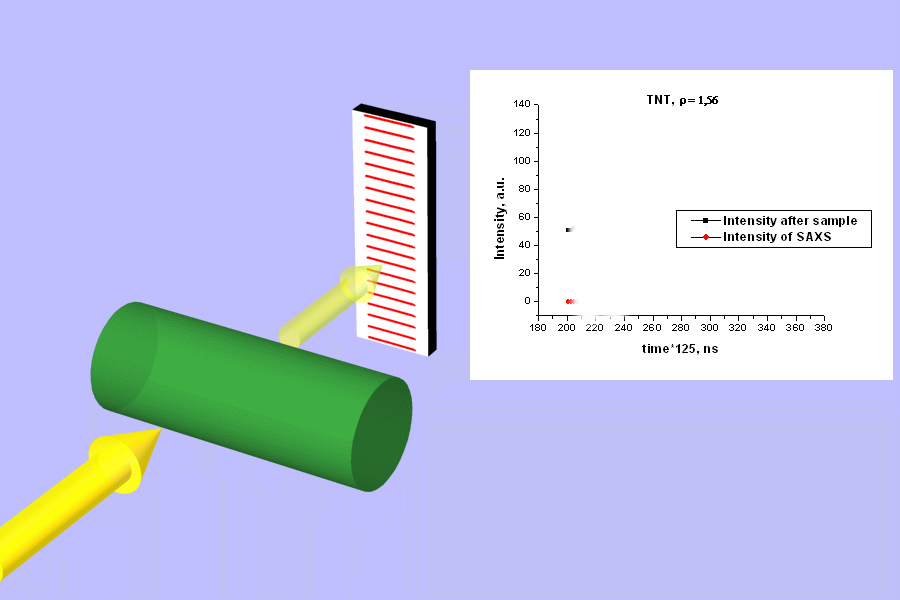 The scheme of SAXS experiment during detonation of explosive trotyl/hexogen.
The scale effect of the dependence of the mass of solid detonation products .
It was found that an increase the mass of explosives leads to increases of  produced diamonds mass. Accordingly, increases the rate of formation of diamonds. However, the dependence of the diamonds mass versus the mass of explosive is nonlinear. Also there is non-linear dependence of the formation rate of diamonds versus the weight of the explosives. Thus we observe a scale effect.
Interpretation: the dependence of chemical reactions from the detonation conditions (diameter), the formation of larger diamonds in the detonation of explosives with large diameters.
1